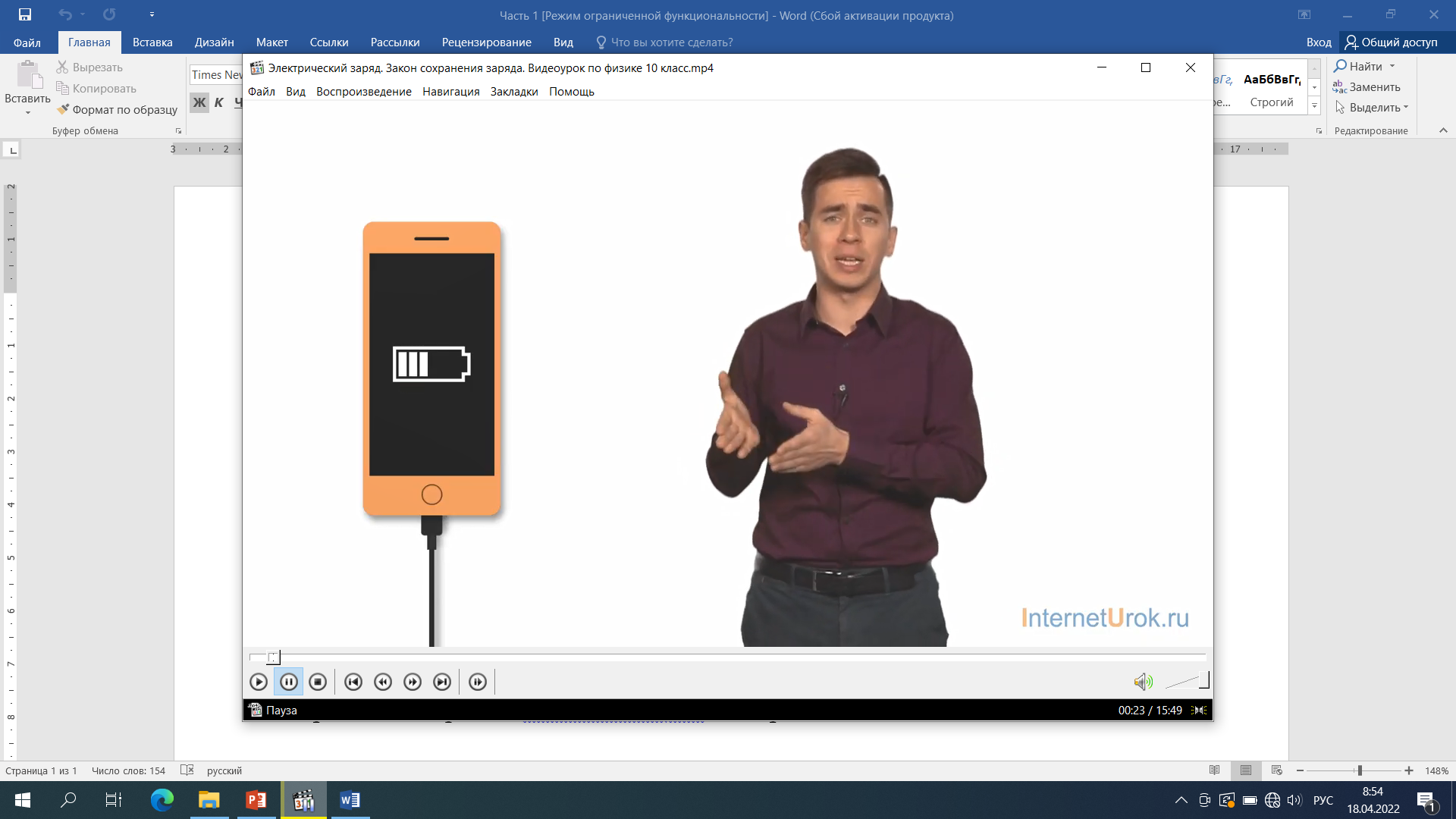 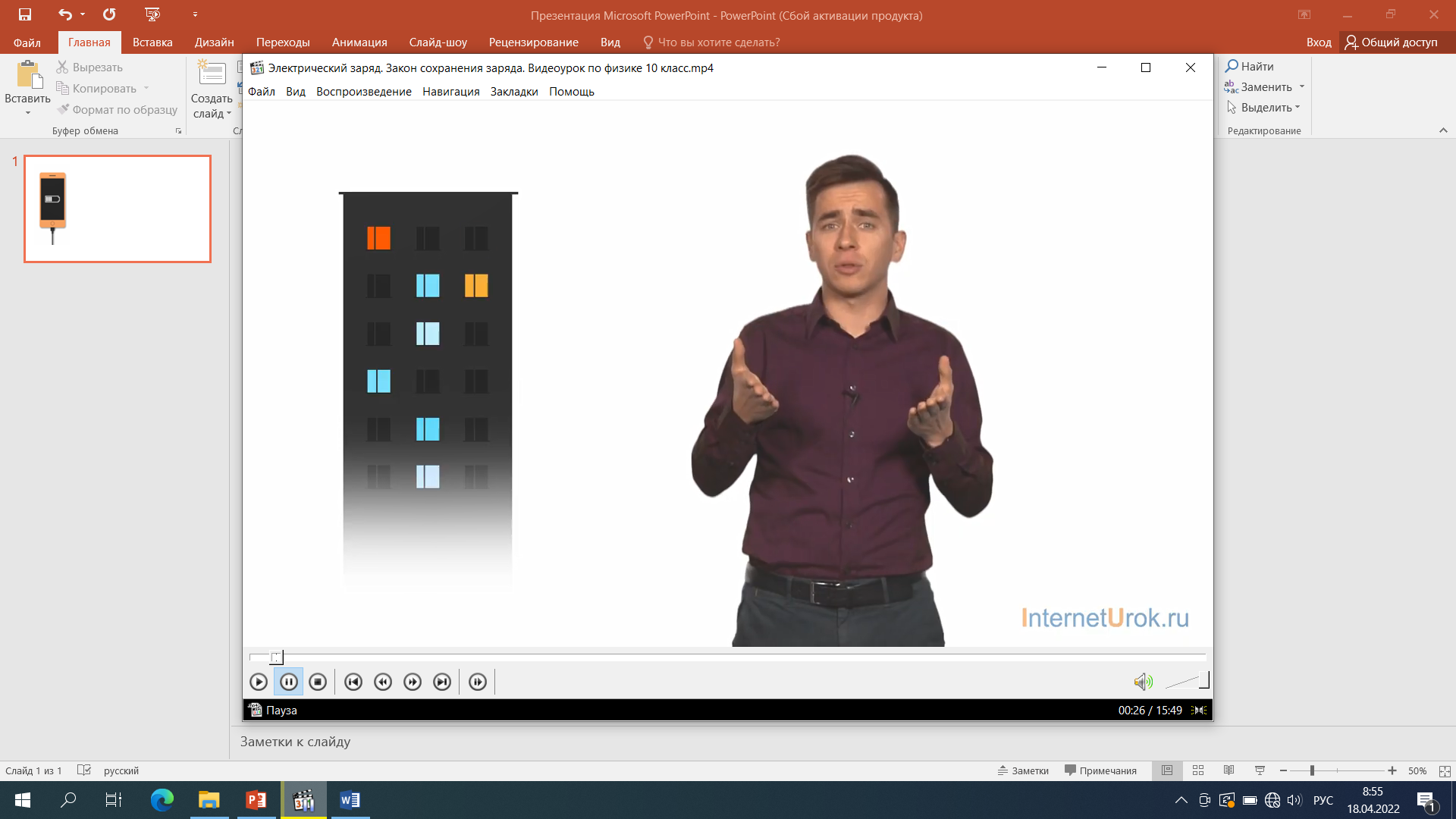 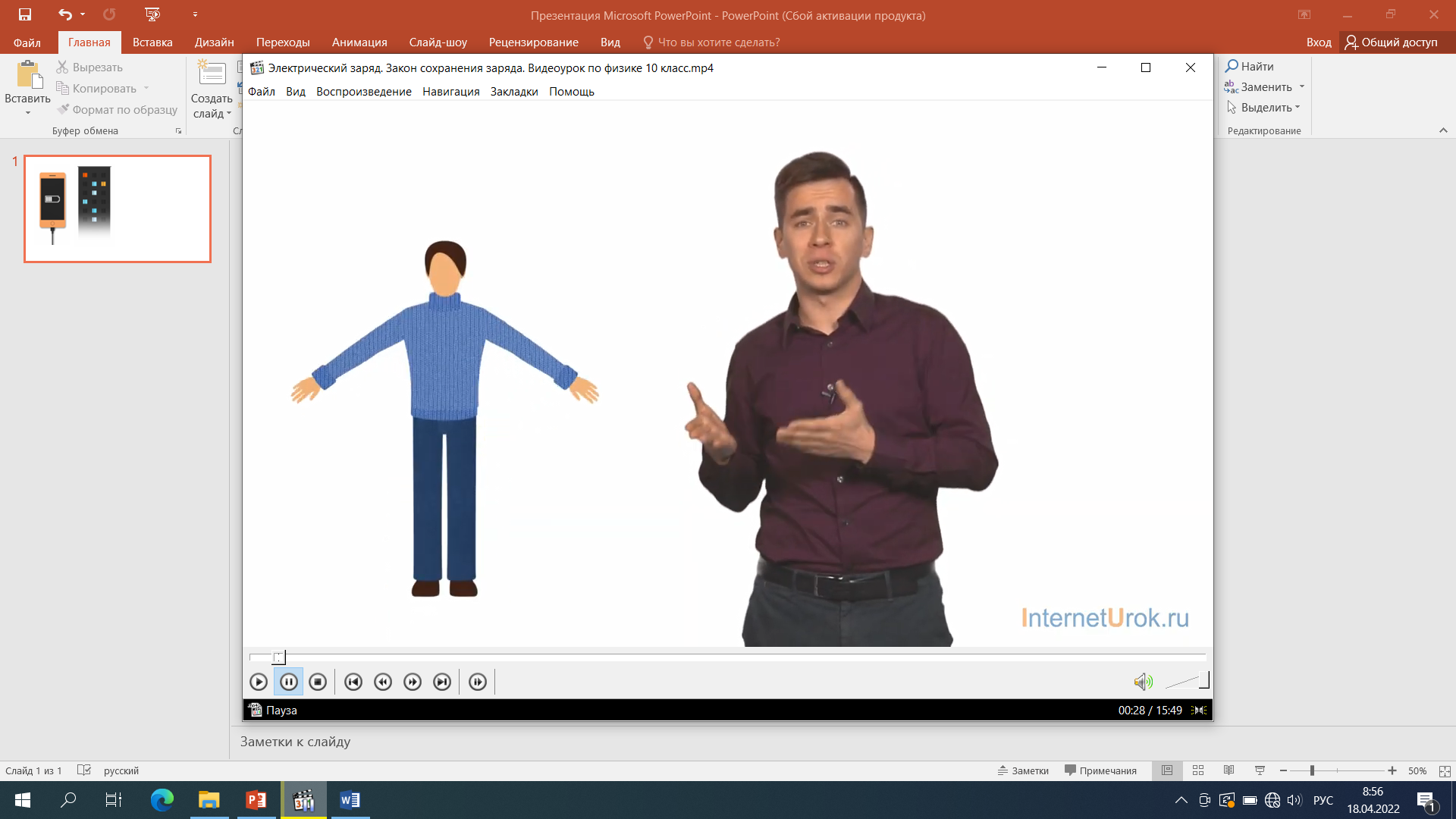 Где логика?
ЭЛЕКТРОДИНАМИКА
Взаимодействие
Молния
Электрон
Движение
Процесс
Искра
ЭЛЕКТРОДИНАМИКА
Ток
Развитие
Рост
Электричество
Изменение
Заряд
Тема нашей встречи
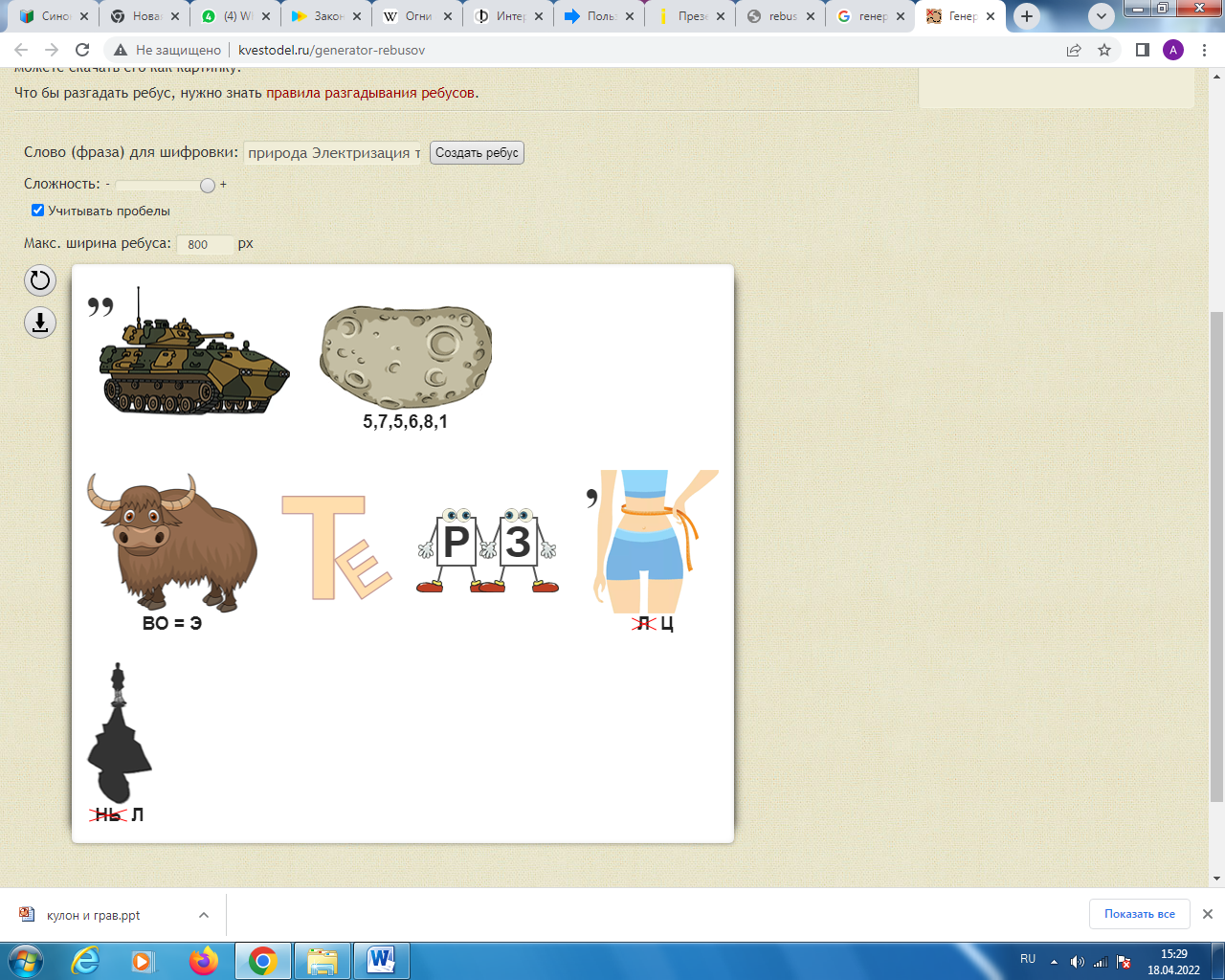 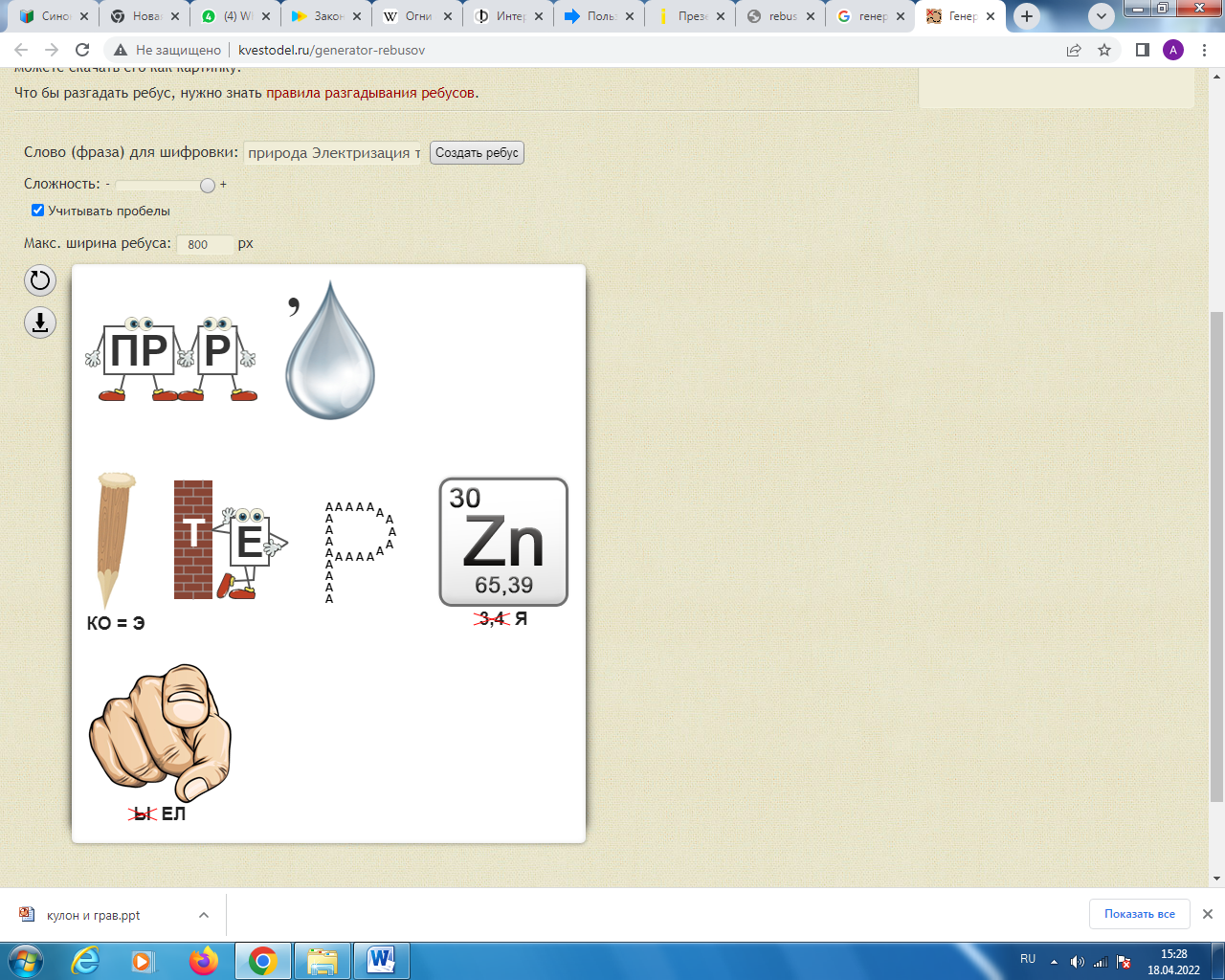 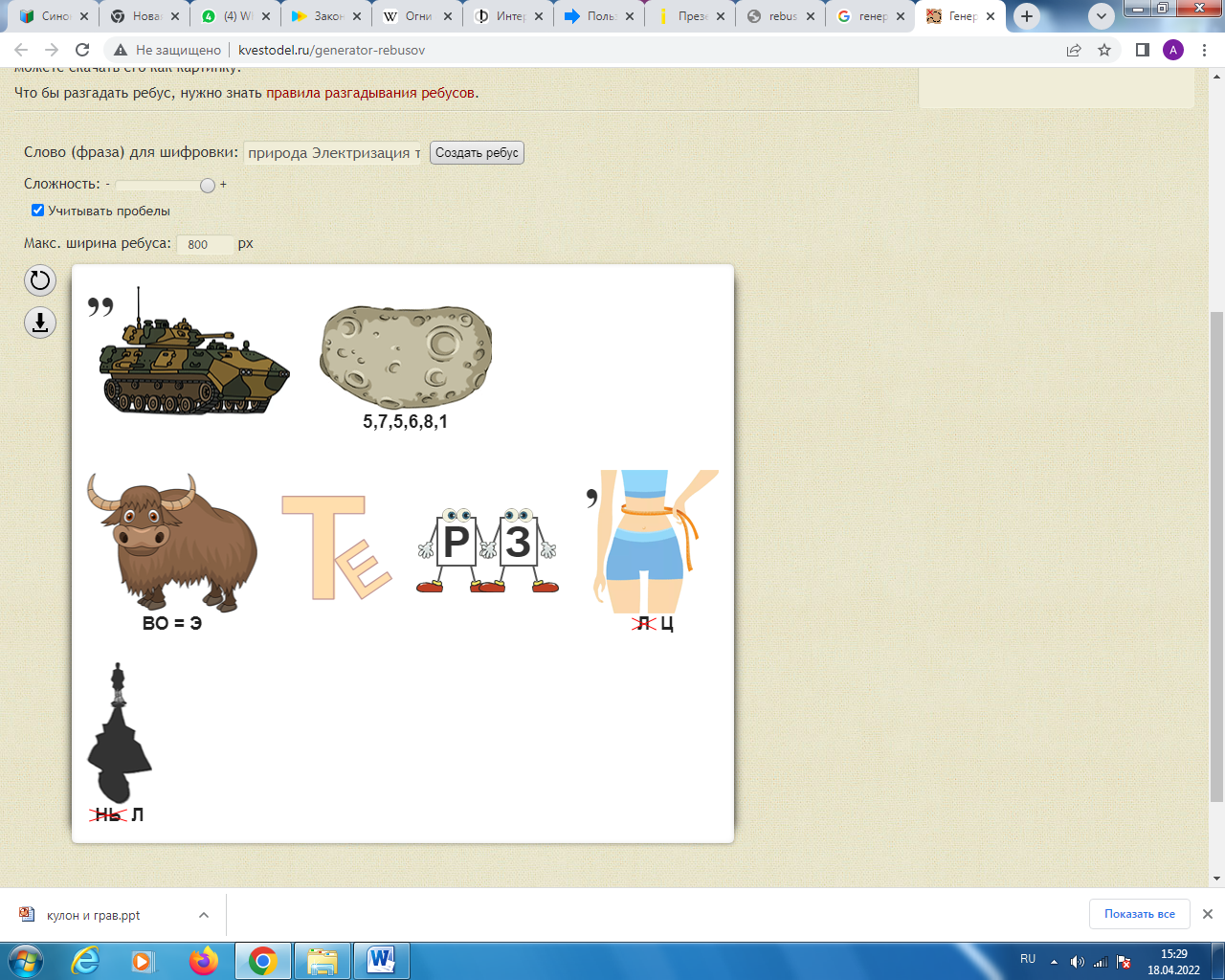 Тема нашей встречи
«Природа электризации тел»
Лабораторный опыт №1
Оборудование: стеклянная палочка, полиэтилен, электрометр.

Вывод: электризация тел происходит через влияние и соприкосновение.
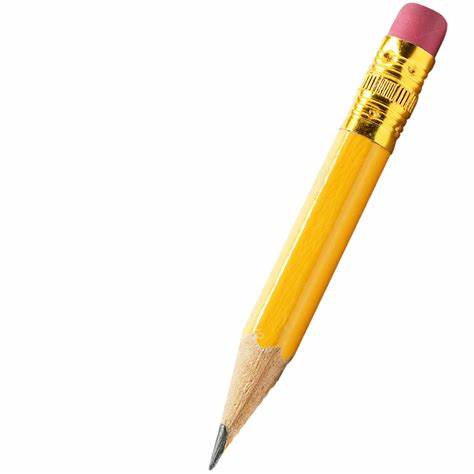 Лабораторный опыт №2
Оборудование: стеклянная палочка, полиэтилен, алюминиевая баночка

Вывод: существуют два вида зарядов: положительный и отрицательный
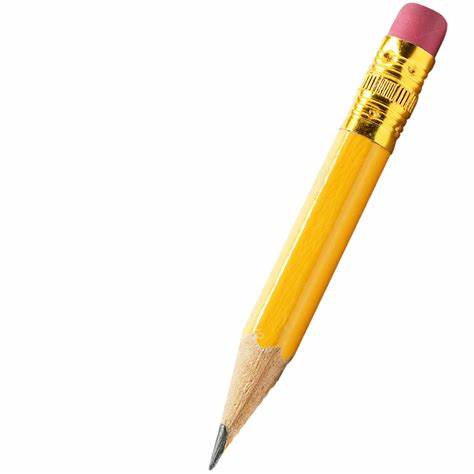 Лабораторный опыт №3
Оборудование: стеклянная палочка, полиэтилен, два электрометра.

Вывод: в данном опыте наблюдали закон сохранения электрического заряда
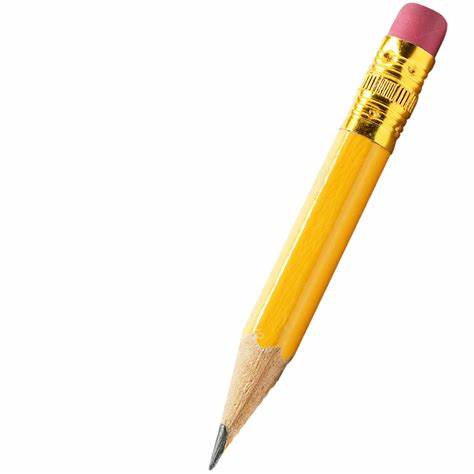 Лабораторный опыт №4
Оборудование: штатив, гильза из фольги на нити, воздушный шарик, лист бумаги

Вывод: одноименные заряды отталкиваются, разноименные – притягиваются.  Сила взаимодействия заряженных тел увеличивается при уменьшении расстояния между ними и наоборот.
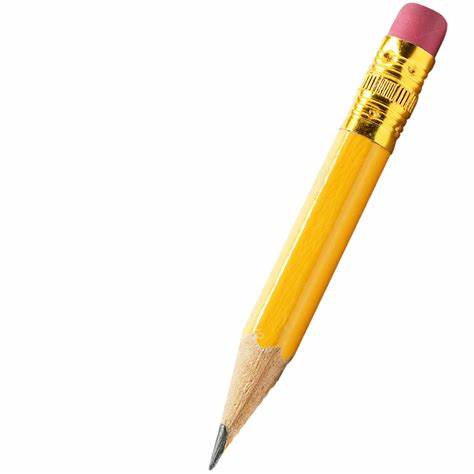 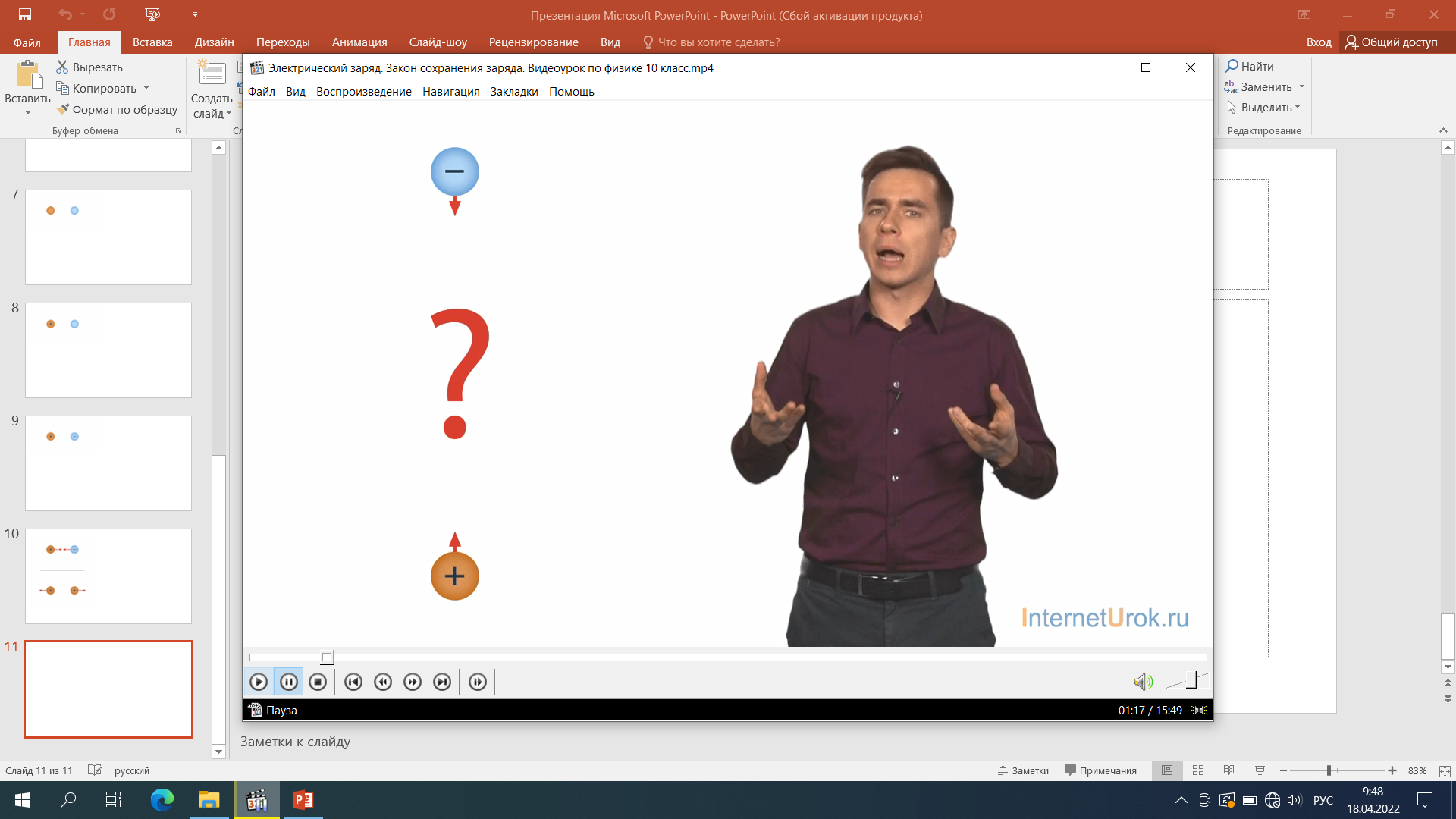 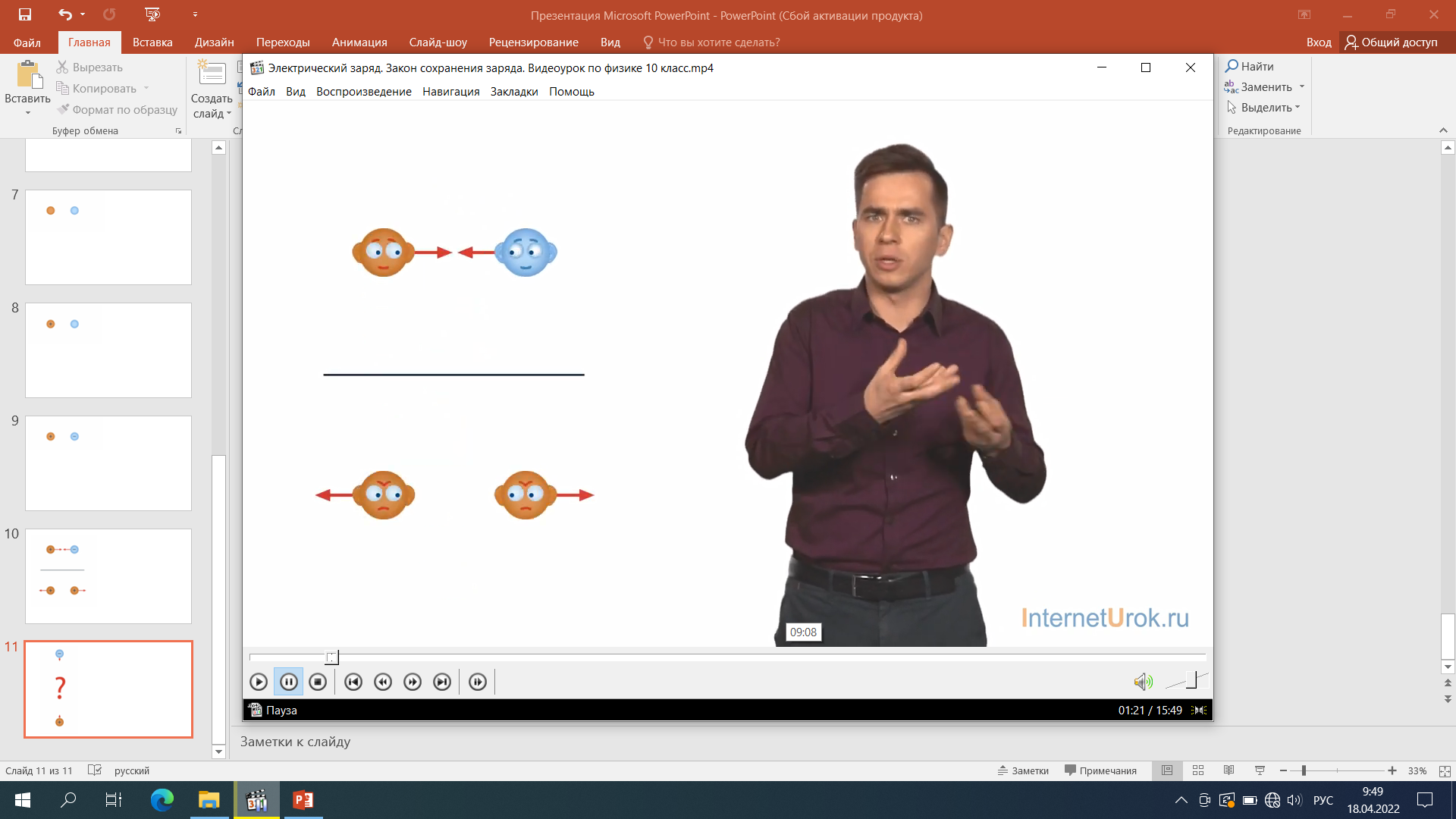 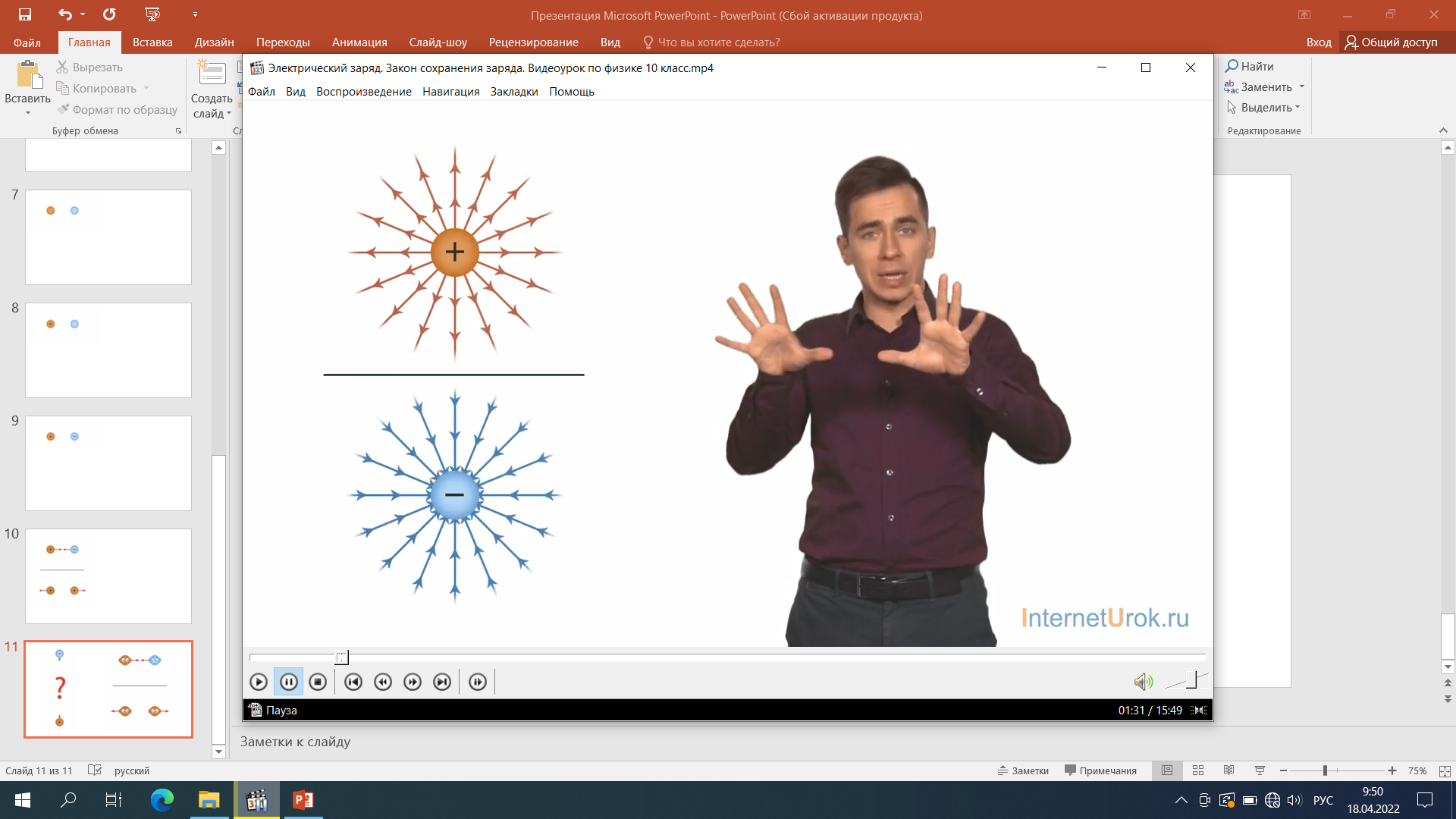 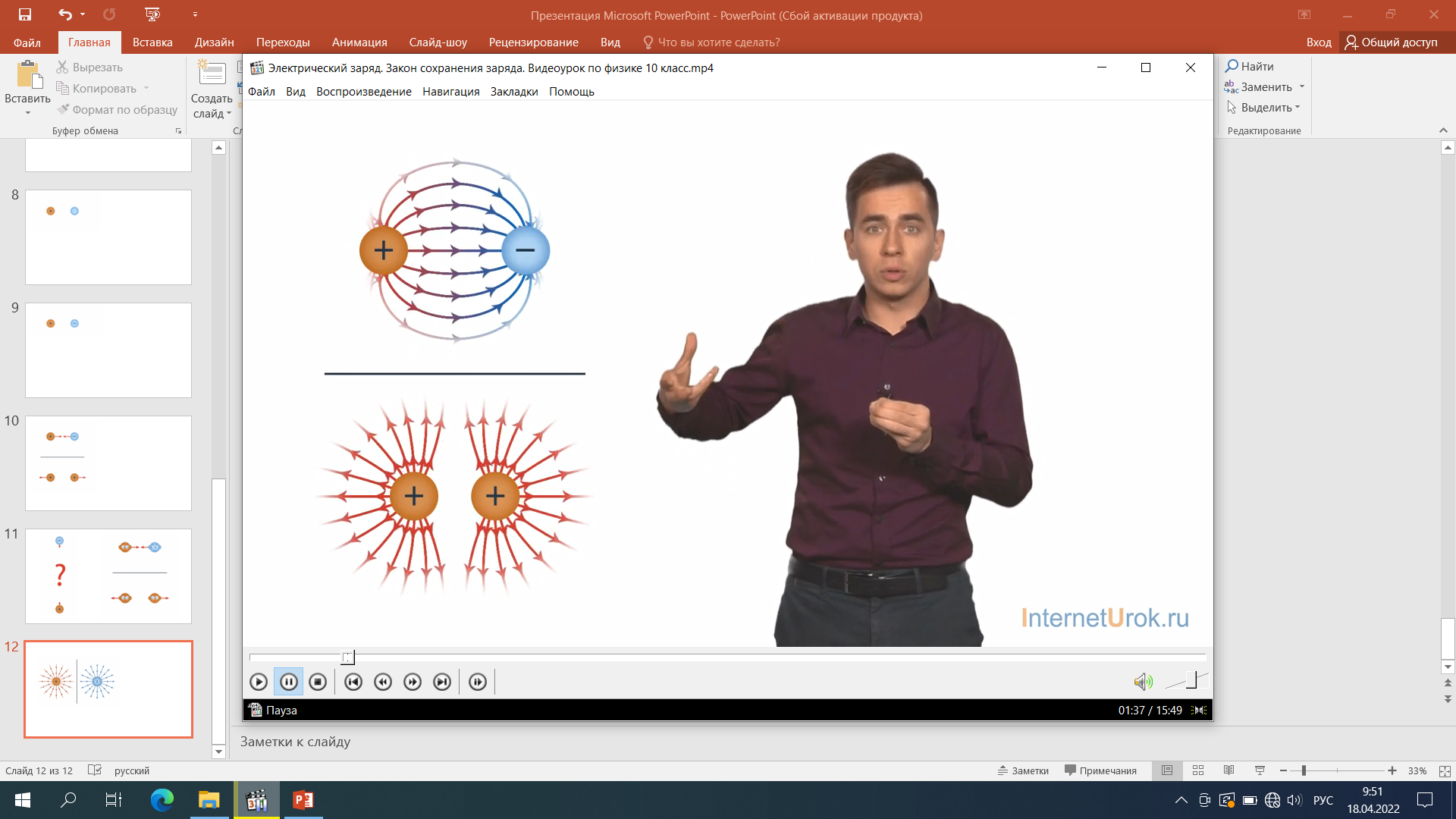 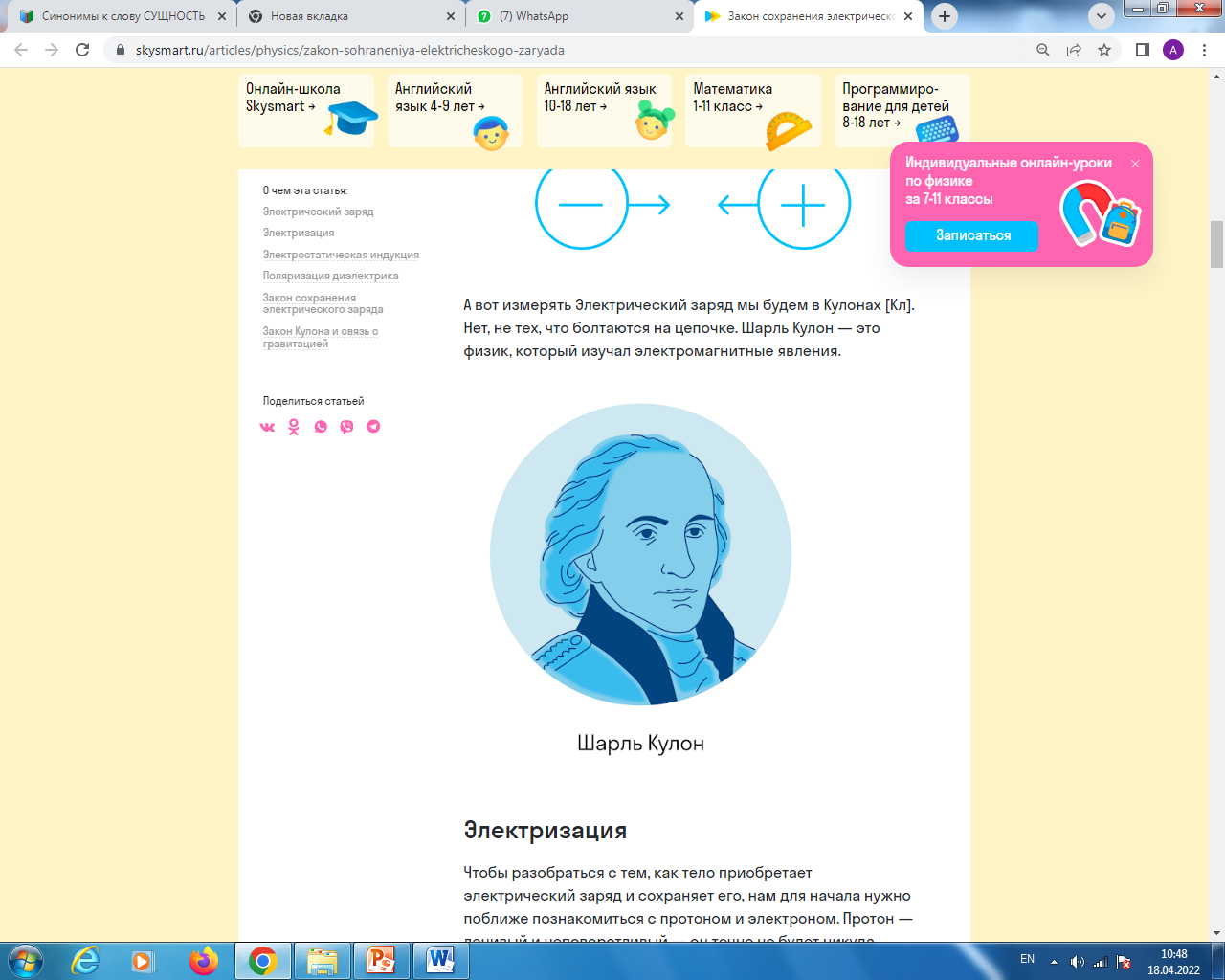 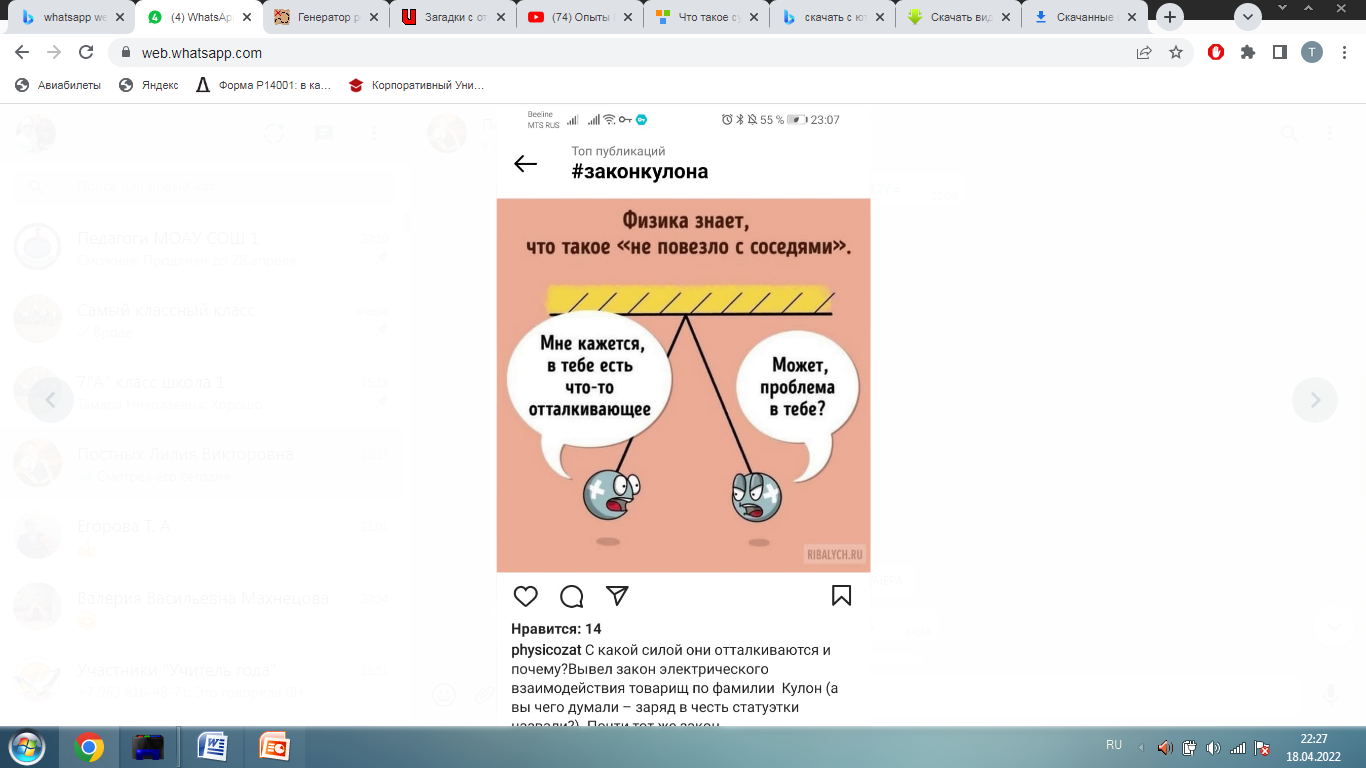 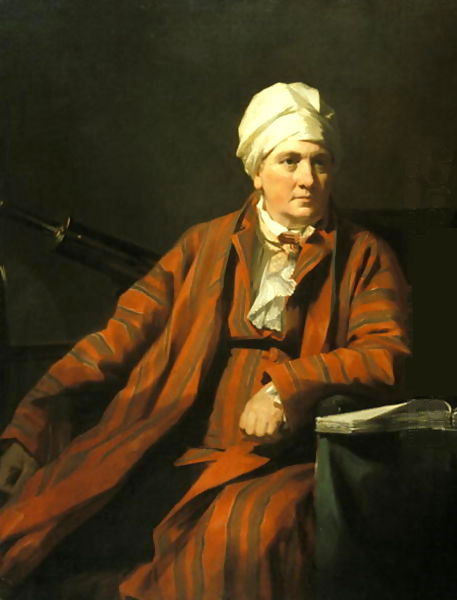 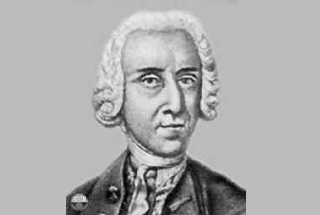 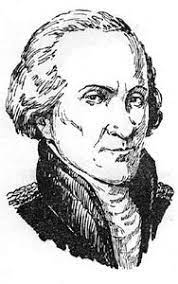 Г. Рихман
Д. Робинсон
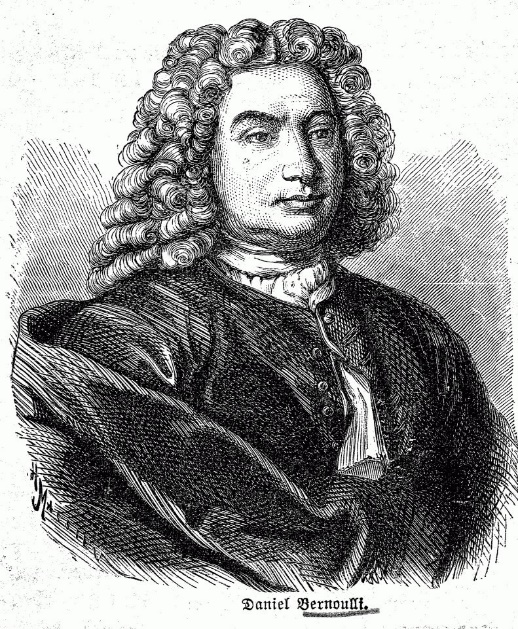 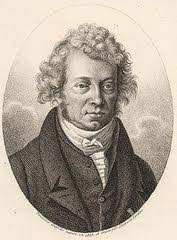 Ш. Кулон
Ф. Эпинус
Д. Бернулли
q2
q1
F
k
r2
Сила взаимодействия двух точечных неподвижных заряженных тел в вакууме прямо пропорциональна произведению модулей зарядов и обратно пропорциональна квадрату расстояния между ними
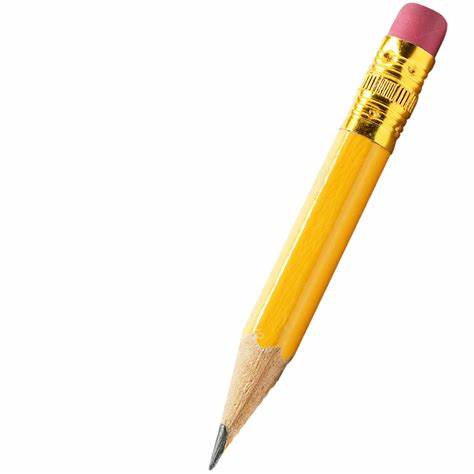 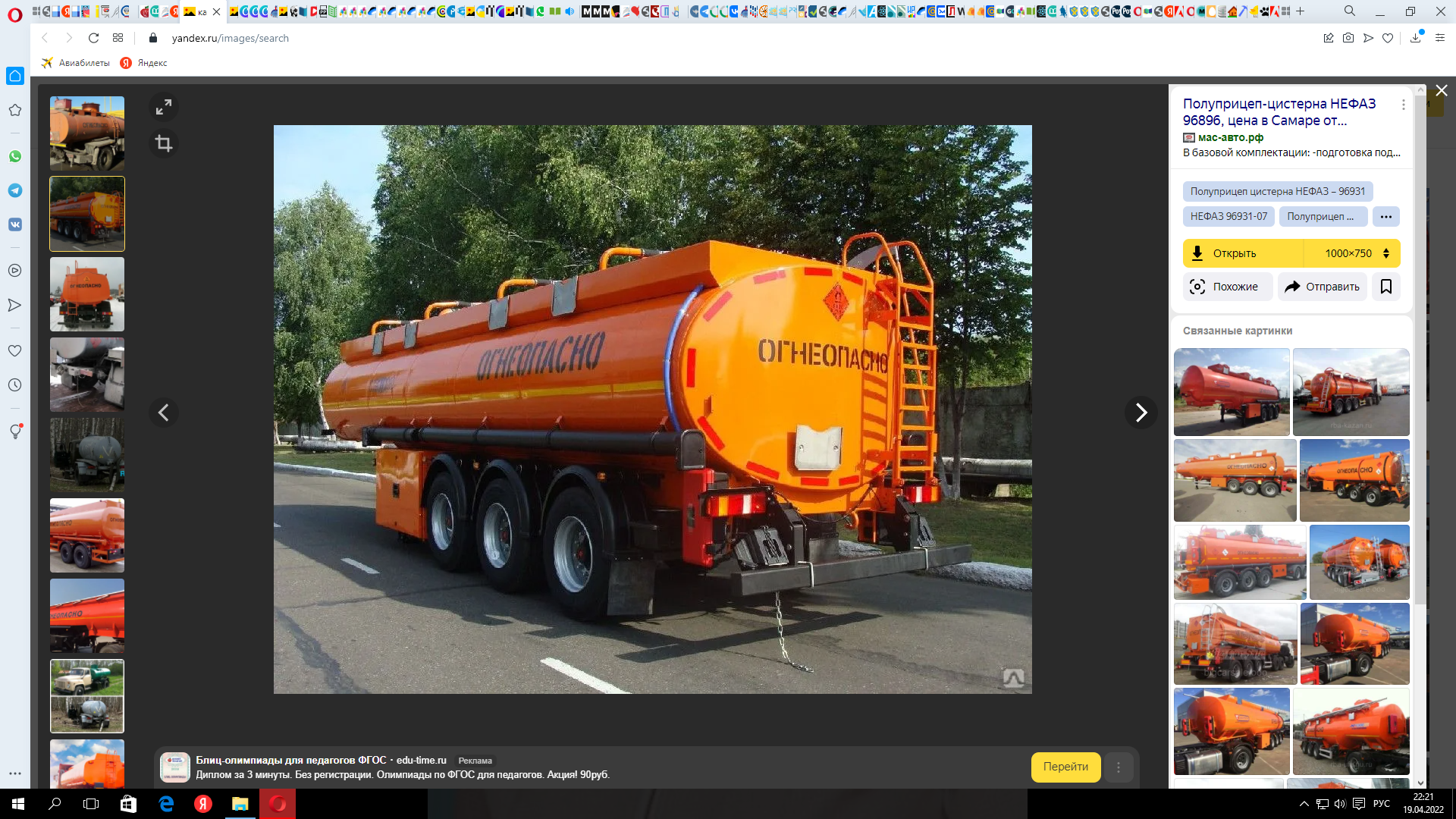 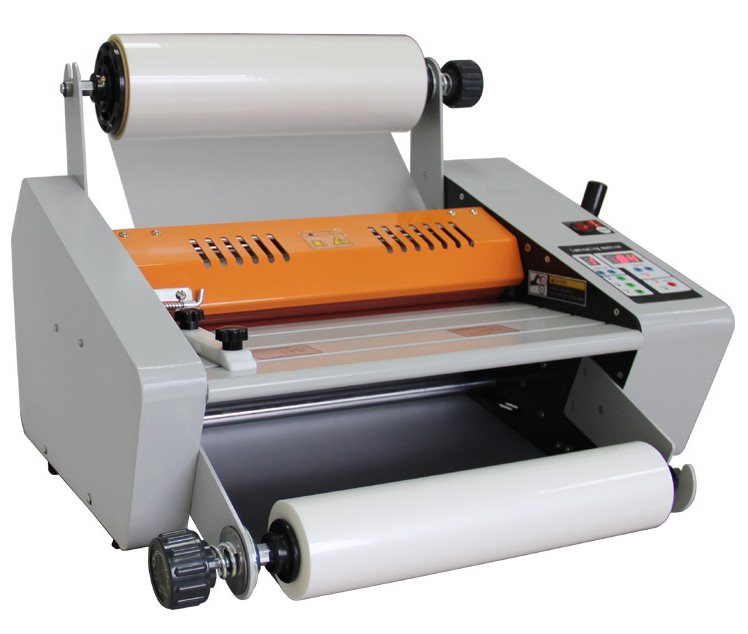 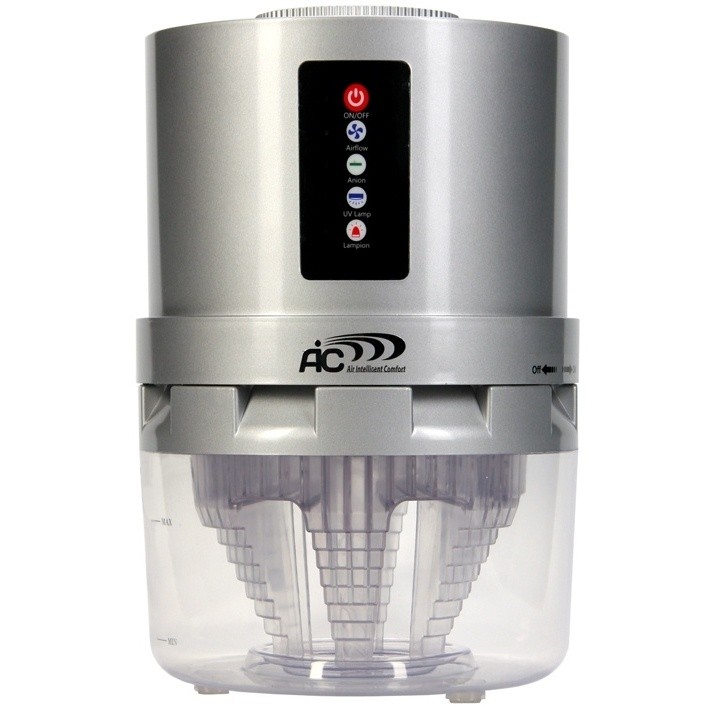 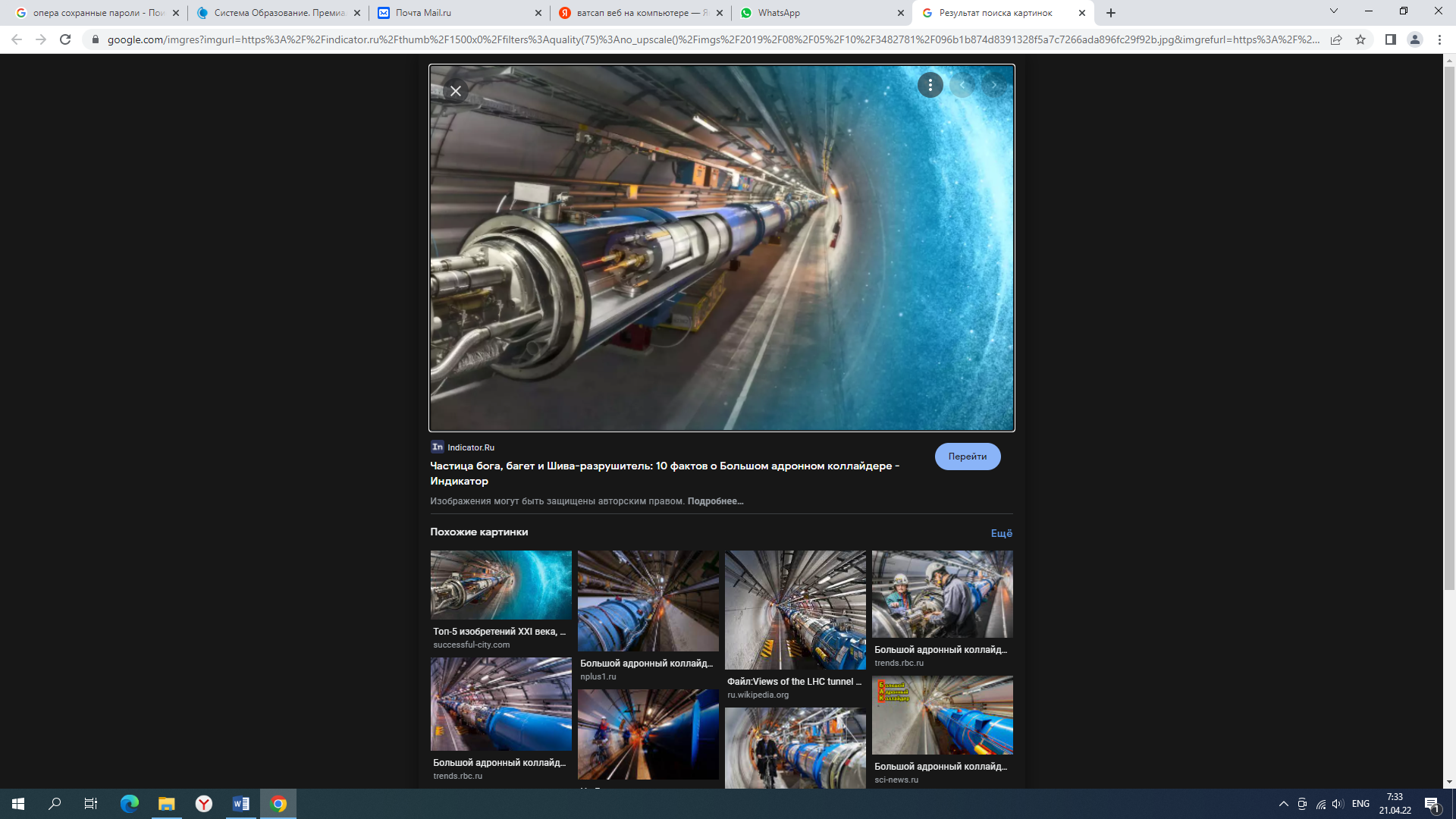 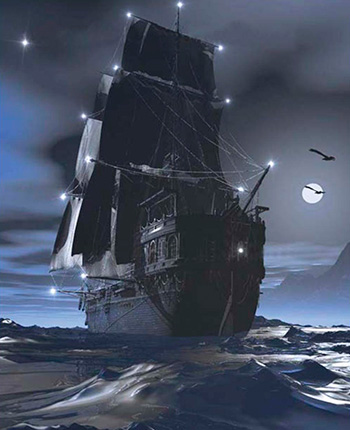 Огни святого Эльма
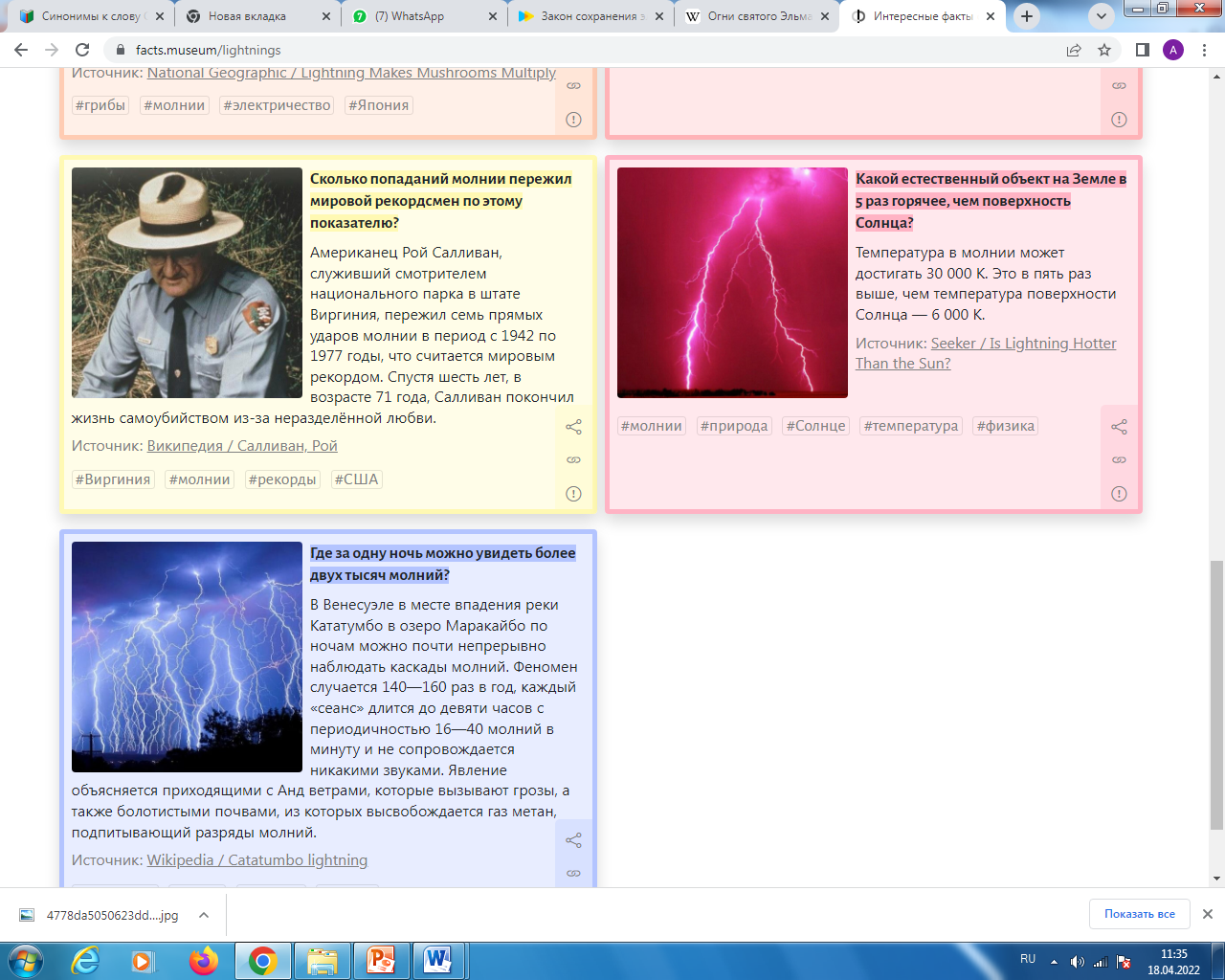 Где за одну ночь можно увидеть более двух тысяч молний?
«Вся жизнь – это эксперимент. И чем больше вы делаете экспериментов, тем лучше»

Ральф Уолдо Эмерсон
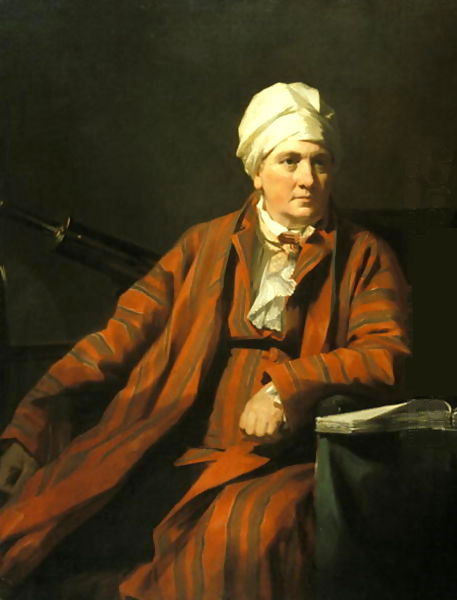 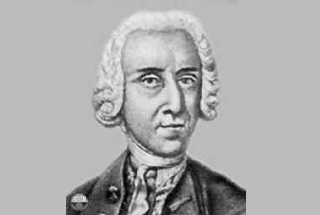 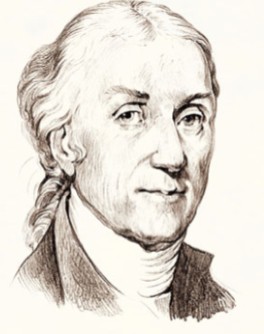 Г. Рихман
Д. Робинсон
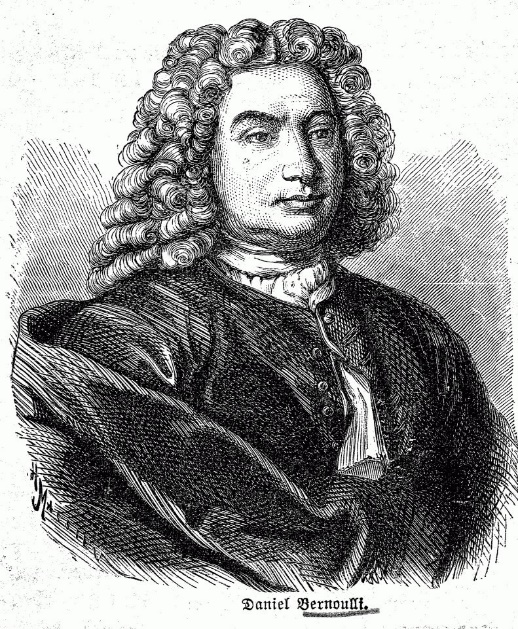 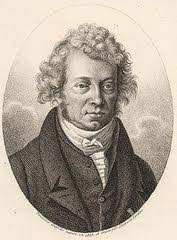 Г. Кавендиш
Ф. Эпинус
Д. Бернулли